REPLICACIÓN DEL ADN
S
T
L
S
B
P
H
P
Separan cadenas
HELICASAS
3'
5'
H
5'
3'
Separan cadenas
3'
HELICASAS
5'
H
3'
5'
Desenrollan cadenas
3'
TOPOISOMERASAS
5'
T
H
3'
5'
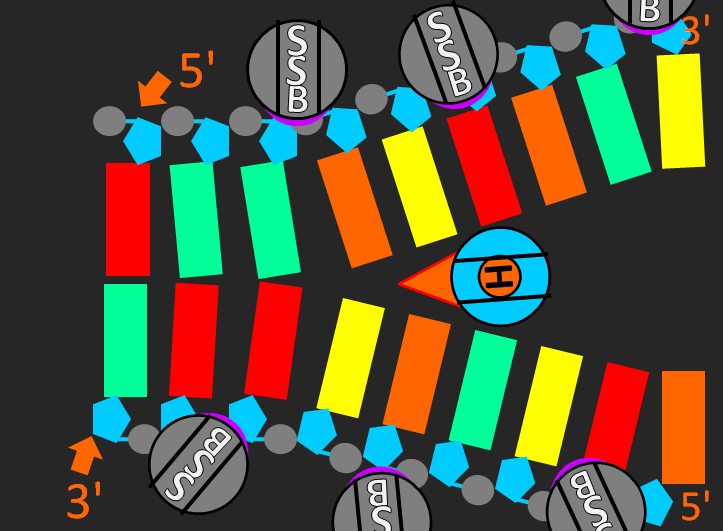 Sujetan cadenas
PROTEÍNAS  SSB
T
PROTEÍNAS  SSB
Añade nucleótidos a la cadena
ADN POLIMERASA
P
Añade nucleótidos a la cadena
ADN POLIMERASA
P
Añade nucleótidos a la cadena
ADN POLIMERASA
P
Añade nucleótidos a la cadena
ADN POLIMERASA
?
3´
P
Inician síntesis con primers
ARN PRIMASAS
P
Inician síntesis con primers
ARN PRIMASAS
P
Añade nucleótidos a la cadena
ADN POLIMERASA
P
Añade nucleótidos a la cadena
ADN POLIMERASA
P
Añade nucleótidos a la cadena
ADN POLIMERASA
P
Corrigen errores
ADN POLIMERASA
P
Añade nucleótidos a la cadena
ADN POLIMERASA
P
Añade nucleótidos a la cadena
ADN POLIMERASA
P
P
Une fragmentos de Okazaki
LIGASA
L
Une fragmentos de Okazaki
LIGASA
L
Ayuda en la corrección
LIGASA
P
Ayuda en la corrección
LIGASA
P
Ayuda en la corrección
LIGASA
P
Ayuda en la corrección
LIGASA
P
Ayuda en la corrección
LIGASA
Ayuda en la corrección
LIGASA
L
Ayuda en la corrección
LIGASA
ADNpol  de procariotas
II
I
III
5´        3´
5´        3´
Exo
Pol
5´        3´
5´        3´
5´        3´
5´        3´
Exo
Pol
Exo
Pol
ADNpol  de procariotas
II
I
III
5´        3´
5´        3´
Exo
Pol
5´        3´
5´        3´
5´        3´
5´        3´
Exo
Pol
Exo
Pol
ADNpol  de procariotas
II
I
III
5´        3´
5´        3´
Exo
Pol
5´        3´
5´        3´
5´        3´
5´        3´
Exo
Pol
Exo
Pol
ADNpol  de procariotas
II
I
III
5´        3´
5´        3´
Exo
Pol
5´        3´
5´        3´
5´        3´
5´        3´
Exo
Pol
Exo
Pol
ADNpol  de eucariotas
ε
α
δ
γ
β
5´        3´
5´        3´
5´        3
Exo
Pol
Pol
ADNpol  de eucariotas
ε
α
δ
γ
β
5´        3´
5´        3´
5´        3
Exo
Pol
Pol
ADNpol  de eucariotas
ε
α
δ
γ
β
5´        3´
5´        3´
5´        3
Exo
Pol
Pol
ADNpol  de eucariotas
ε
α
δ
γ
β
5´        3´
5´        3´
5´        3
Exo
Pol
Pol
ADNpol  de eucariotas
ε
α
δ
γ
β
5´        3´
5´        3´
5´        3
Exo
Pol
Pol
ADNpol  de eucariotas
ε
α
δ
γ
β
5´        3´
5´        3´
5´        3
Exo
Pol
Pol